GNSS Best Practices
VSLS Winter Webinar
December 13, 2024

Dan Martin
Northeast Regional Geodetic Advisor
Dan.martin@noaa.gov
240-676-4762
The use of GNSS technology has become common within the surveying profession.  This is especially true when it comes to the use of real-time techniques (Real-Time Kinematic) and Real-Time Networks (RTN).  These techniques offer methods that significantly increase productivity, with little degradation of accuracy.  But a tool by itself does not produce accuracy or confidence.  The procedures used, and attention to detail by the user is what helps to ensure you achieve the results you are aiming for.  In this workshop, we will discuss the GNSS tools and techniques that are available, their adequacy for common survey tasks, and take an in-depth look at “best practices” that have been developed by practitioners that are designed to catch blunders, eliminate common systematic errors, and increase confidence in survey results.  We will also look at the newly released NGS Standards and Specifications, which include the use of Real-Time techniques, and provide research showing why certain specifications or techniques are required.
12/13/2024
2
View from the field – Boone Meeden
Matching the tech to the task
Intended use, accuracy, resources
Best practices (general)
Best practices
Equip. maint., Errors, Redundancy, Validation
NOAA Technical Memorandum NOS NGS 92
12/13/2024
3
Techniques we will cover
Static (OPUS) (H&V)
Real-Time Network (RTN) (H&V)
Differential Leveling (V)
OPUS-Projects (H&V)
12/13/2024
4
Technique used…which one?
Technique is determined by a number of factors
What is the intended outcome, i.e., what activity is the positioning supporting?
What is the intended accuracy or precision?
What resources are available?
How long do the coordinates need to be maintained/used/checked
12/13/2024
5
Intended Use/Activity
Position relative to a datum (NAD 83 and/or NAVD 88)
All Techniques suitable
What is the intended accuracy relative to the datum?
Do you have the resources to utilize the technique to achieve that accuracy?
Will these coordinates need to be maintained?
12/13/2024
6
Planning Your Project
Exploring the requirements for planning a successful GNSS project for submission to NGS for publication……….Or ANY GNSS project for that matter!!
What survey marks will I use as control?
What new marks do I need?
How accurate does my survey need to be?
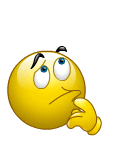 What survey method is most efficient?
What is the project’s objective?
4/14/2023
Passive Control in the Moderized NSRS
7
[Speaker Notes: Geometric coordinates are always considered a triplet: Lat, Lon, EH. So height accuracy always plays into the equation, regardless of whether or not you want NAVD 88.]
OPUS Accuracy (Datum)
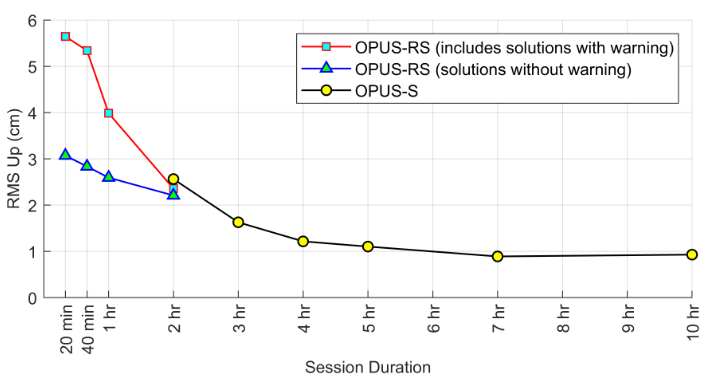 Approximately 3 cm and 5 cm at 95% for 2 hours and four hours respectively
12/13/2024
8
95% Confidence
± 5.0 cm, vertical
± 2.5 cm, horizontal

Or similar to accuracy of a 2-h OPUS-S solution!
RTN Accuracy (Datum)
12/13/2024
9
Summary on the Accuracy RTK
RTNs in Oregon and South Carolina produced similar results
NRTK is more accurate than SRTK, especially vertically
HRMSE = 1.0 to 1.8 cm for both NRTK and SRTK 
VRMSE = 3.1 to 4.7 cm for SRTK
VRMSE = 2.0 to 2.7 cm for NRTK
VRMSE @ 95% = 3.9 to 5.3 cm
GPS+GLONASS is slightly more accurate than GPS-only
Accuracy hardly improves with session duration, especially after 5 minutes
T = 3 to 5 minutes appears optimal
12/13/2024
10
[Speaker Notes: It seems that in real-time, it is readily possible to measure an ellipsoid height to less than 5 cm at 95% confidence using NRTK.  This error could be further reduced by taking multiple repeat NRTK observations on the same mark.]
Repeat Occupations
Accuracy improves even more by making repeat occupations on marks
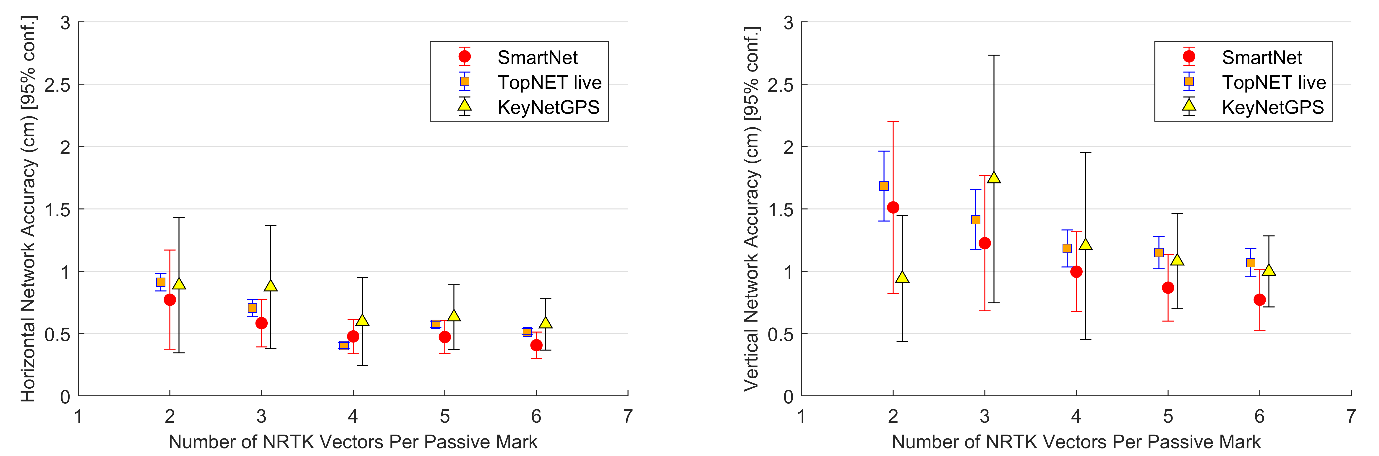 12/13/2024
11
[Gillins et al. 2019]
[Speaker Notes: Based on testing of 9 bench marks in Maryland]
Differential Leveling Accuracy (Datum)
Capable of mm level precision/accuracy
Ultimately depends on the equipment and specifications being used, and the accuracy of the existing benchmarks
Are there any existing benchmarks reasonably nearby?
12/13/2024
12
OPUS-Projects Accuracy (Datum)
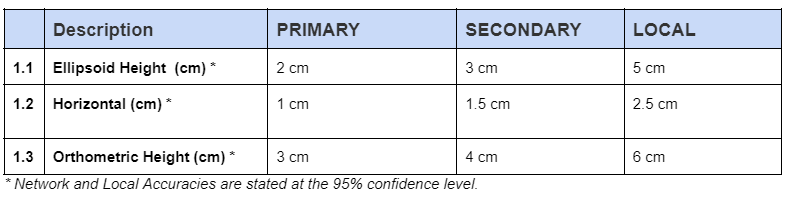 12/13/2024
13
Intended Use/Activity
Relative height difference between points(NAVD 88)
All Techniques suitable**
What is the intended accuracy of relative height difference?
Do you have the resources to achieve that accuracy?
Will this height need to be maintained?
**OPUS and RTN ‘suitable’ but no direct connection, no way to compute a relative accuracy
12/13/2024
14
Relative  Height Accuracy 95%
OPUS (4-6 cm)
RTN (4-6 cm one obs 2-4 cm 6 obs)
Leveling (mm to cm – distance dependent)
OPUS-Projects
2-5 cm ellipsoid
3-6 cm Orthometric
Static or RTN depending on observation requirements
12/13/2024
15
Relative Horizonta Accuracy 95%
OPUS (2-4 cm)
RTN (2-4 cm one obs)
OPUS-Projects 1-2 cm
Static or RTN depending on observation requirements
12/13/2024
16
OPUS, RTN, RTK
OPUS
Session
CORS5
CORS3
CORS2
Adjustment
CORS1
CORS4
solution MCCOY
solution HATFIELD
12/13/2024
17
Azimuth??
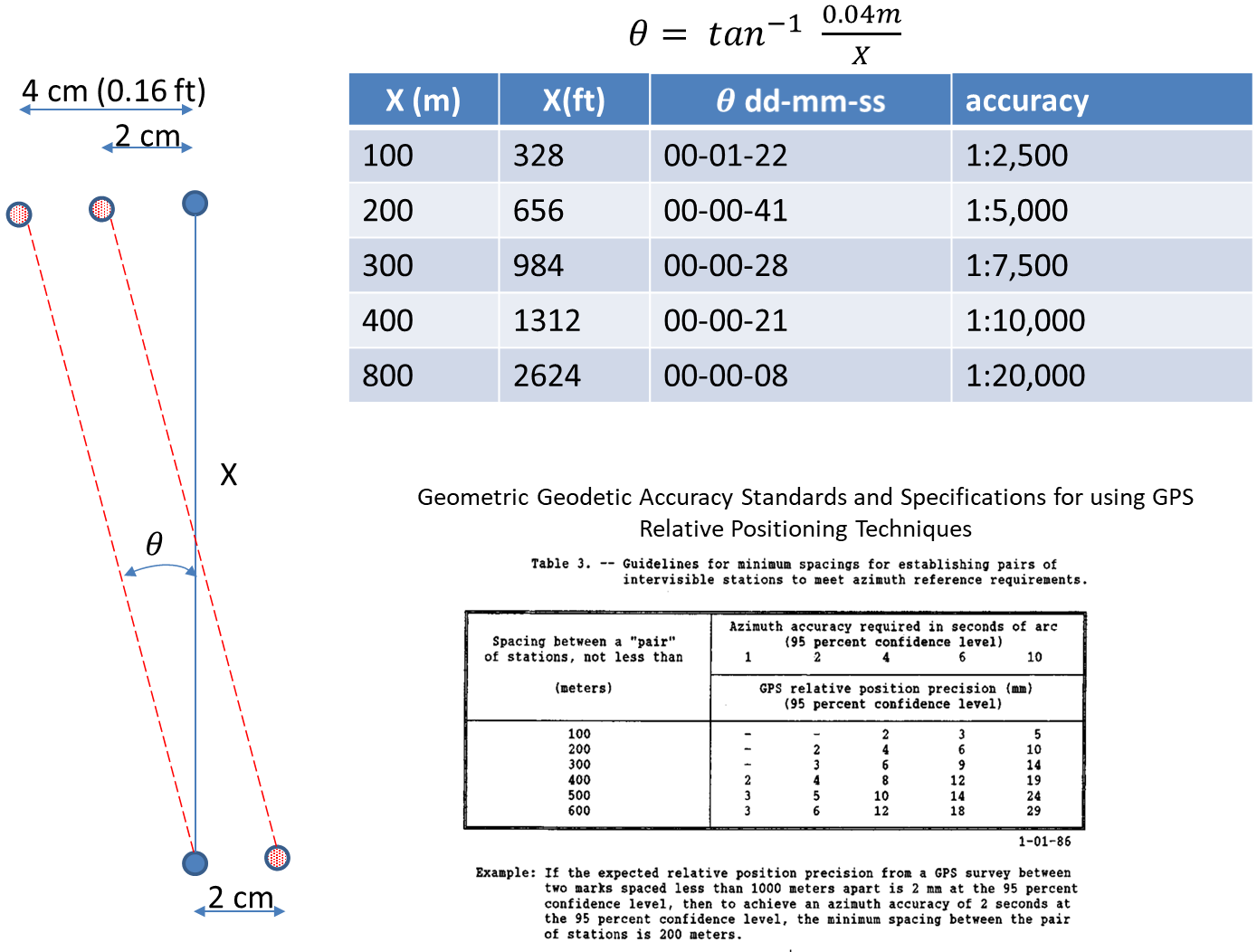 12/13/2024
18
OPUS Projects
OPUS
Session
CORS5
CORS3
CORS2
Adjustment
CORS1
CORS4
solution MCCOY
solution HATFIELD
session 001
12/13/2024
19
Maintenance Needs of Coordinates?
Is this a control point that should be maintained when the Reference Frames are released?
One time use?
Set for others to use, check into?
12/13/2024
20
Accuracy vs. Cost
Accuracy
Cost
Geodetic Leveling (other than localized)
Set a continuous GNSS reference station (i.e., CORS)
Permanent or semi-permanent base station
Campaign-style static survey campaign with multiple receivers
Develop survey network for adjustment
OPUS-Projects
Static GNSS survey session with one receiver (i.e., OPUS-S)
Rapid-static GNSS survey session with one receiver (i.e., OPUS-RS)
Real-time network (RTN) observation
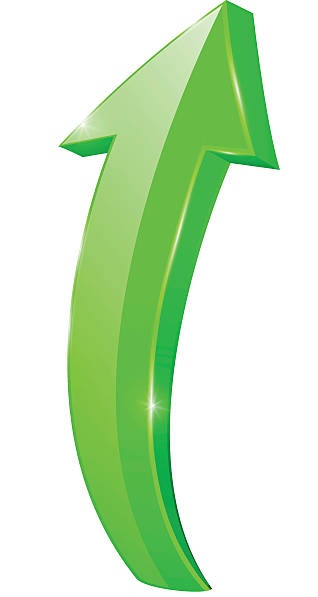 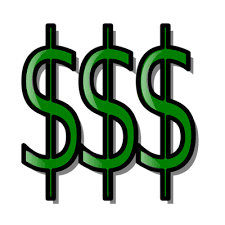 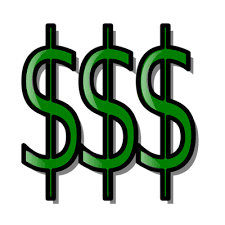 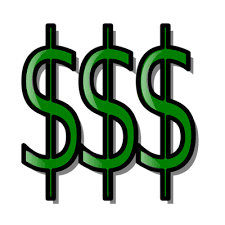 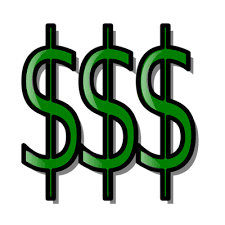 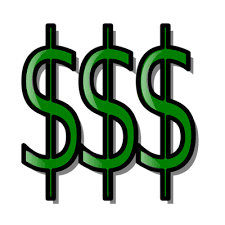 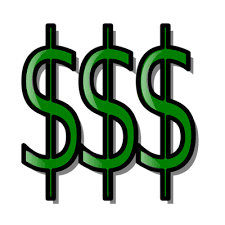 12/13/2024
21
Law of the Instrument
“Maslow’s hammer”
If all you have is a hammer, then everything looks like a nail

AND similarly………..
12/13/2024
22
If everything looks like a nail….then all you need is a hammer!  And Remember….
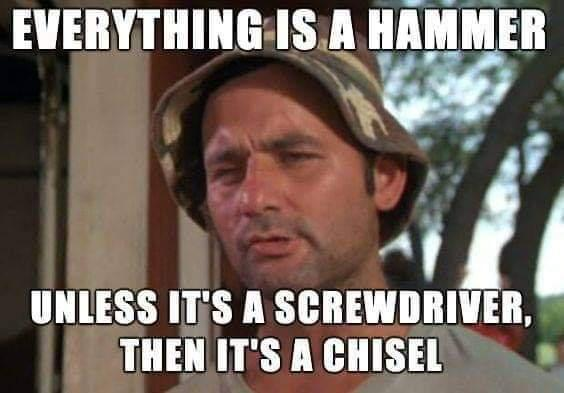 12/13/2024
23
But…..
It is not JUST the instrument, tool, or even technique that defines the accuracy or success of a survey.
Procedures and specifications that are designed to produce certain results and to detect and eliminate errors must be included in the process.
12/13/2024
24
It is not just the Measuring Stick
Epping BL (1857)
8715.9422m (5.4 mi) +/- (0.0158m) (1.8 ppm)
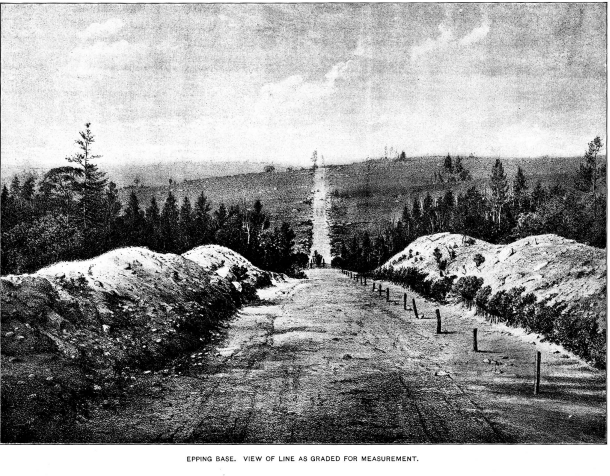 12/13/2024
25
RTK/RTN Best Practices
General Thoughts
Multi-constellation makes a big difference
Observations in canopy?  Not recommended, but it seems the needle is moving a bit on this.
Obstructions and Multipath (Avoid)
Space Weather (Check NOAA Forecast)
12/13/2024
26
RTK/RTN Best Practices
Establish a point (or points) at or very near your office that can be used for validation.
Use OPUS, OPUS Projects to establish marks
Best if one mark is an existing NAVD 88 BM
12/13/2024
27
RTK/RTN Best Practices
Equipment Check
Cables, batteries, Cell or UHF antenna
Cell or UHF device (if separate)
Legs tight
Bubbles check
Tripod/bipod tips tight
Tripod/bipod height validated recently
12/13/2024
28
RTK/RTN Best Practices
Sanity Check (Validation)
Check to make sure RTN is up and running
Do a check obs on your validation station(s)
Checks rover receiver equip/config, functionality
Checks DC settings
Base/Rover – set base on one, check other
Checks Base/rover receiver equip/config, functionality
Checks DC settings
12/13/2024
29
RTK/RTN Best Practices
Initialization
Always initialize in the open
Should take only 10-15 seconds max
If it is taking too long float > fix, quit and start over
RMS should drop rapidly and stabilize at sub-cm
If rms remains high, or takes a while to come down, quit and start over
12/13/2024
30
RTK/RTN Best Practices
Observations
Observation Time 
1-5 min
Redundancy
2 (ideally 3) (different init.)
Separate start times by 3 hrs
Different day (recommended)
95% Confidence
± 5.0 cm, vertical
± 2.5 cm, horizontal
12/13/2024
31
New Standards
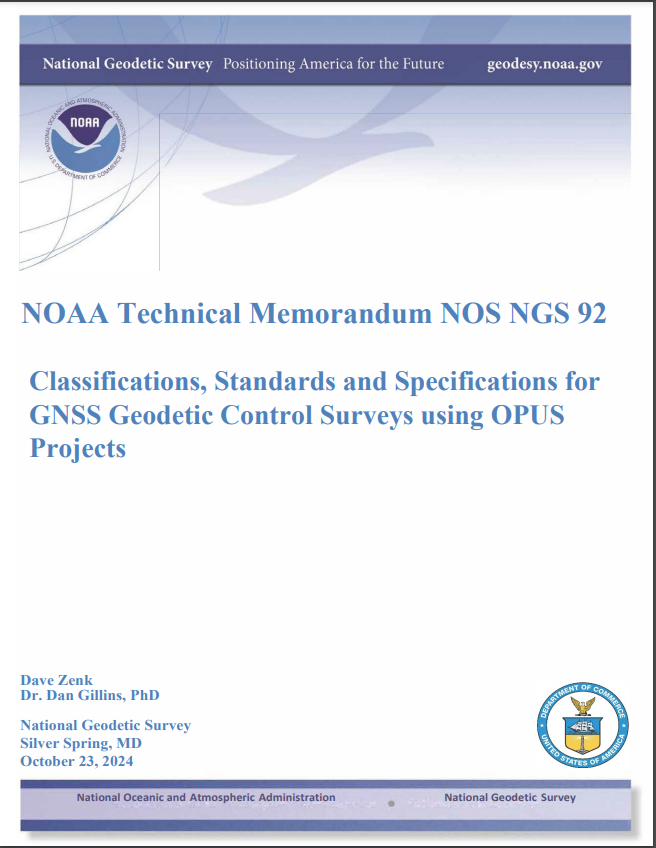 Quick Facts
Designed for OPUS Projects, and Bluebooking, but specifications valid on their own
OPUS PP (Post Processed)
GNSS Vector Exchange Format
Post Processed (vendor software)
RTN
RTK
12/13/2024
32
NGS 92
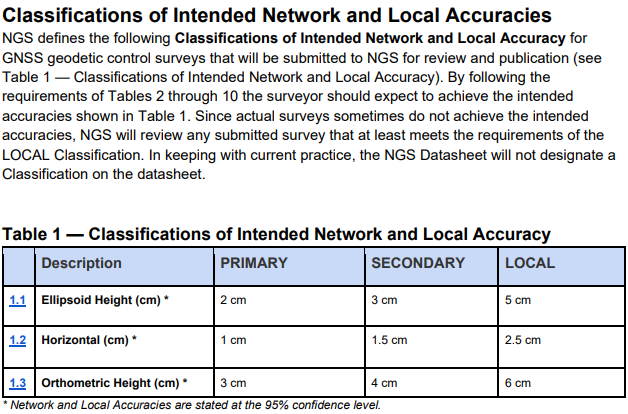 12/13/2024
33
NGS 92
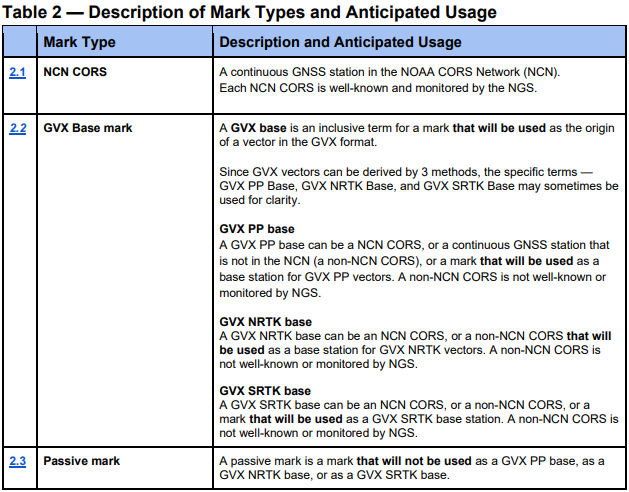 12/13/2024
34
NGS 92
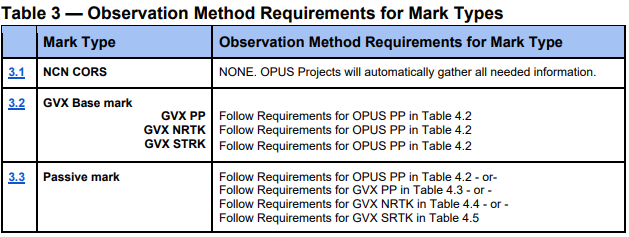 12/13/2024
35
NGS 92
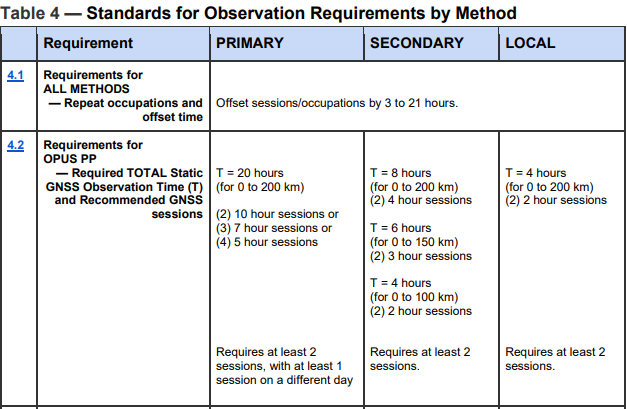 12/13/2024
36
NGS 92
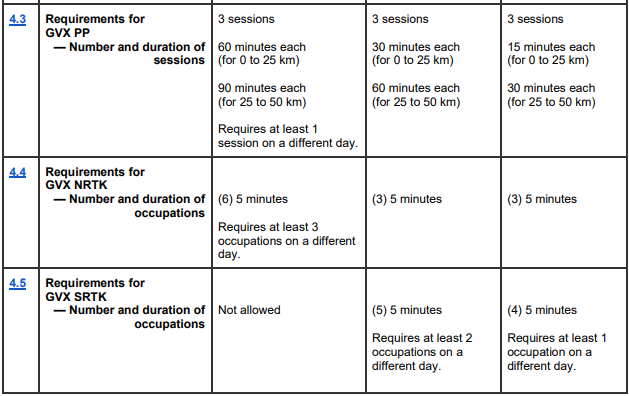 12/13/2024
37
NGS 92
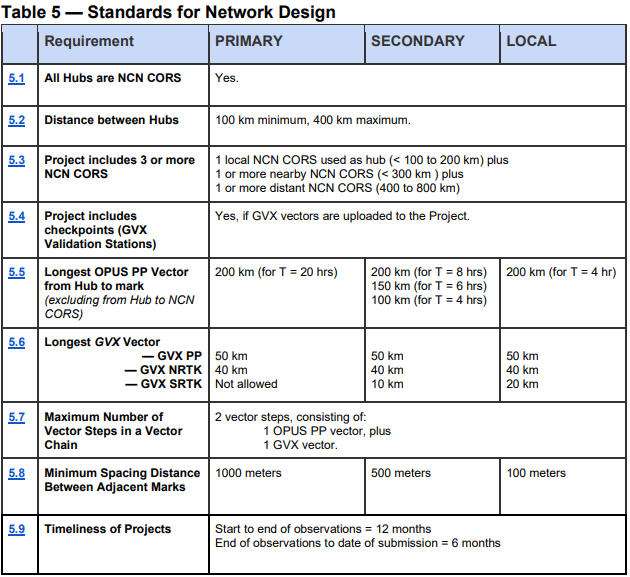 12/13/2024
38
NGS 92
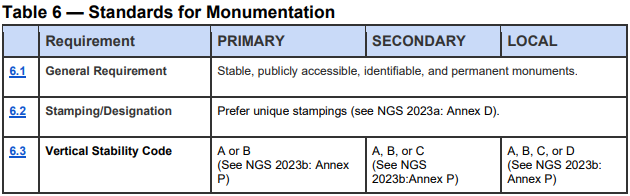 12/13/2024
39
NGS 92
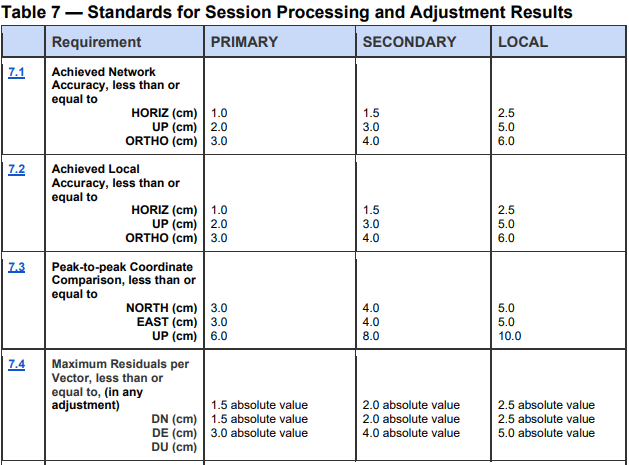 12/13/2024
40
NGS 92
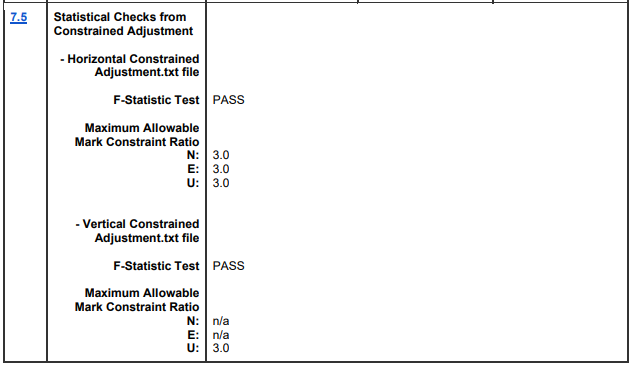 12/13/2024
41
NGS 92
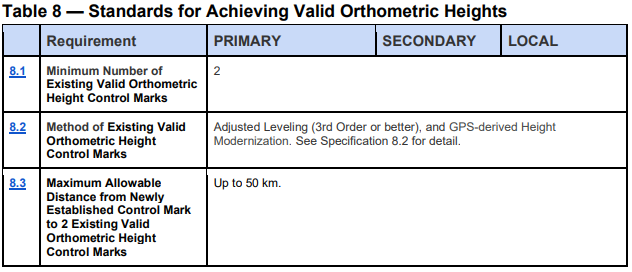 12/13/2024
42
NGS 92
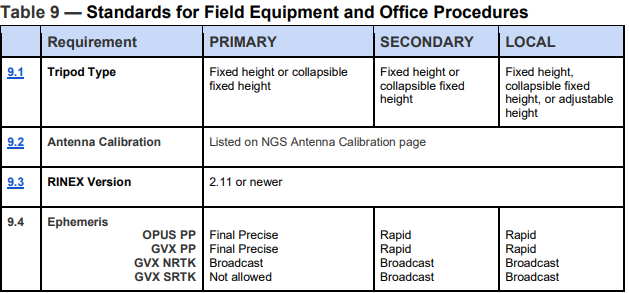 12/13/2024
43
NGS 92
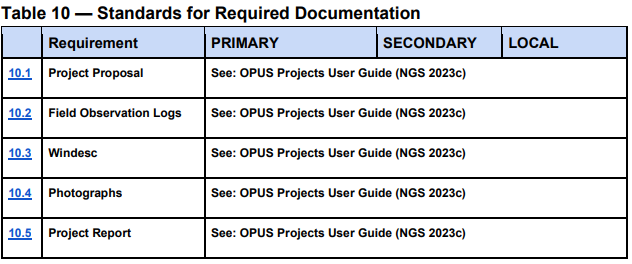 12/13/2024
44
NGS 92
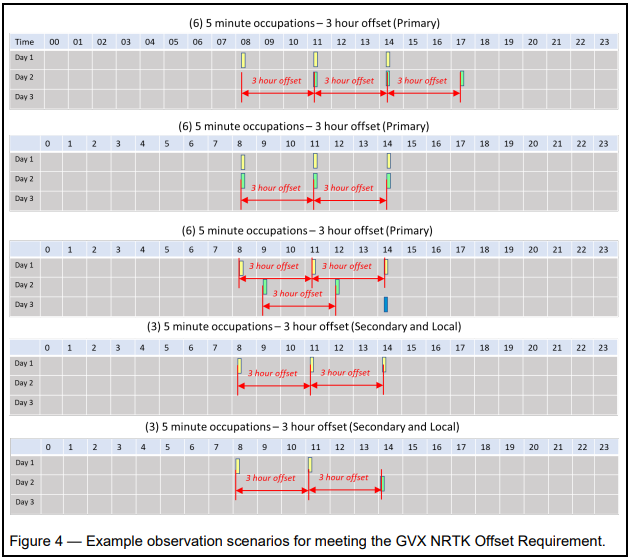 12/13/2024
45
NGS 92
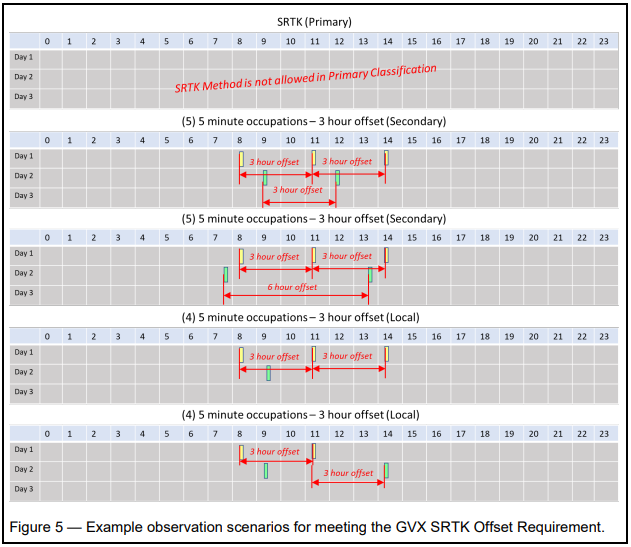 12/13/2024
46
NGS 92
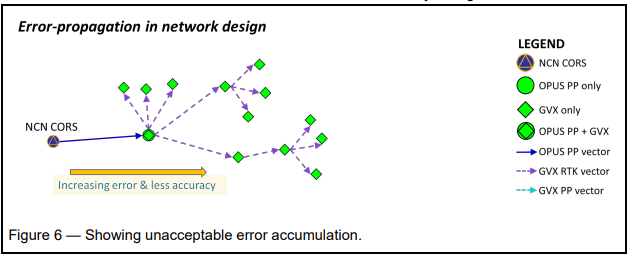 12/13/2024
47
NGS 92
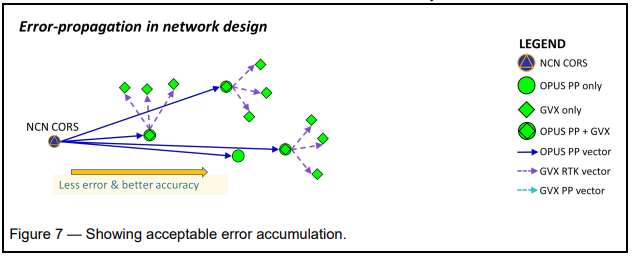 12/13/2024
48
Questions?
Presentation will be available at:
https://www.ngs.noaa.gov/web/science_edu/presentations_library/
Dan Martin
Northeast Regional Geodetic Advisor
ME, NH, VT, MA, CT, RI, NY, NJ
Dan.martin@noaa.gov
240-676-4762
49
12/12/2024